4. История Казахстана 11 кл. Основные этапы социально-экономической модернизации Казахстана, стабилизация экономики Казахстана на рубеже веков (1998-2001 гг.), инвестиционная политика и иностранные инвестиции в Казахстане, развитие предпринимательства, малый и средний бизнес. Промышленность и сельское хозяйство в Казахстане на современном этапе, итоги экономического развития (достижения и проблемы), интеграция Казахстана в мировую экономику, мировой финансовый кризис и меры по стабилизации экономики Казахстана
Цель: 
продолжить работу по отработке навыков анализа, оценки влияние процесса приватизации на экономику Республики Казахстана; 
влияние рыночной экономики на производственные отношения;
процессов интеграции Казахстана в мировую экономику;
исследовать влияние внешней торговли на экономику; анализировать направления модернизации в аграрном секторе.
Основные этапы социально-экономической модернизации Казахстана
1. Дайте определения понятиям:
Инфляция
Цена
Приватизация
Аукцион                                                                              
Акция
Валовый внутренний продукт (ВВП)
Государственный бюджет
Инвестиции
Прожиточный минимум
Сравните положение отраслей экономики в первые годы Независимости и на современном этапе
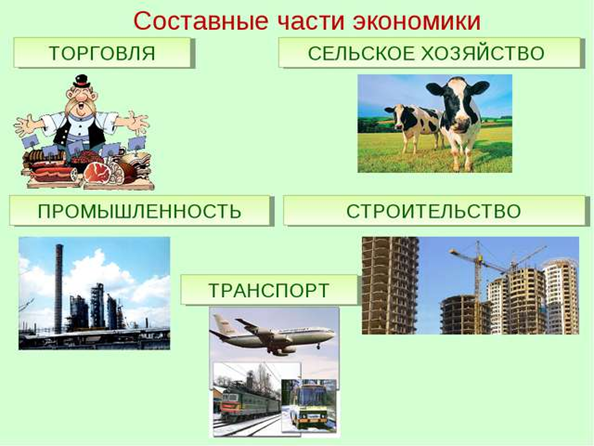 Приватизация
Составь таблицу вопросов по тексту, так чтобы вопросы начинались с указанного слова и отражали тему урока.
стабилизация экономики Казахстана на рубеже веков (1998-2001 гг.)
Составь открытые и закрытые тестовые вопросы. 
Используя текст учебника и свои знания (10 заданий)
экономика
Сравните понятия плановая экономика и рыночная экономика
 Заполните таблицу. Сделайте вывод
Рыночная экономика
Определите изменения в экономике Казахстана, работая со схемой
Формирование
рыночной экономики
Сельское хозяйство
Проанализируйте направления модернизации в аграрном секторе.
Экономический кризис
Проанализируйте изменения после перехода Казахстана на рыночную экономику 
Экономический кризис 90-х перерос в производственно-финансовый. То есть, экономика страны вверглась в гиперинфляцию, которую удалось обуздать только в 1996 году. В период с 1995 по 1997 годы главным направлением реформ стало обеспечение макроэкономической стабилизации, совершенствование законодательной базы, финансовой системы, социальной сферы и производственного сектора, включая демонополизацию, приватизацию, банкротство и санацию предприятий. 
Главными достижениями в проведении рыночных реформ с 1997 года являются: 
1.

2.

Вывод:
Домашнее задание
К каким годам относятся данные фотографии?
Какую связь они имеют с изученной темой?
Определите причины и следствия событий, изображенных на фото
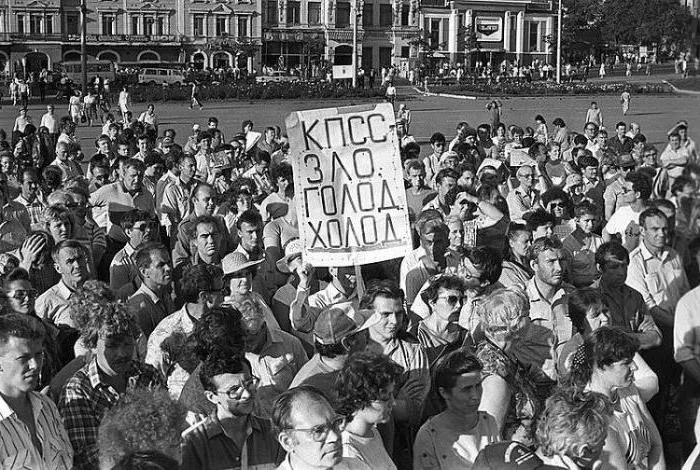 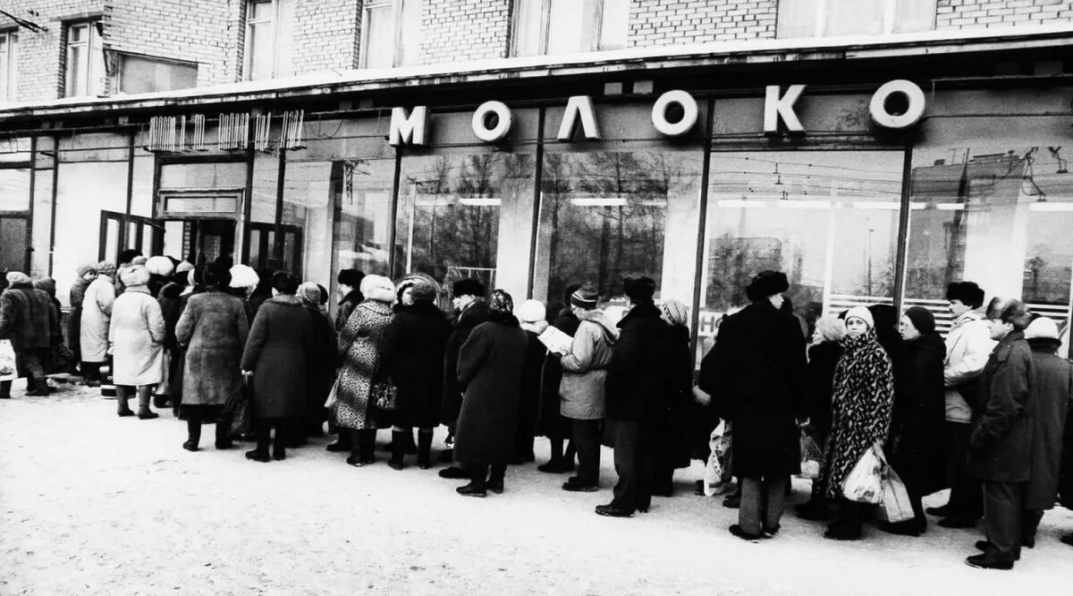 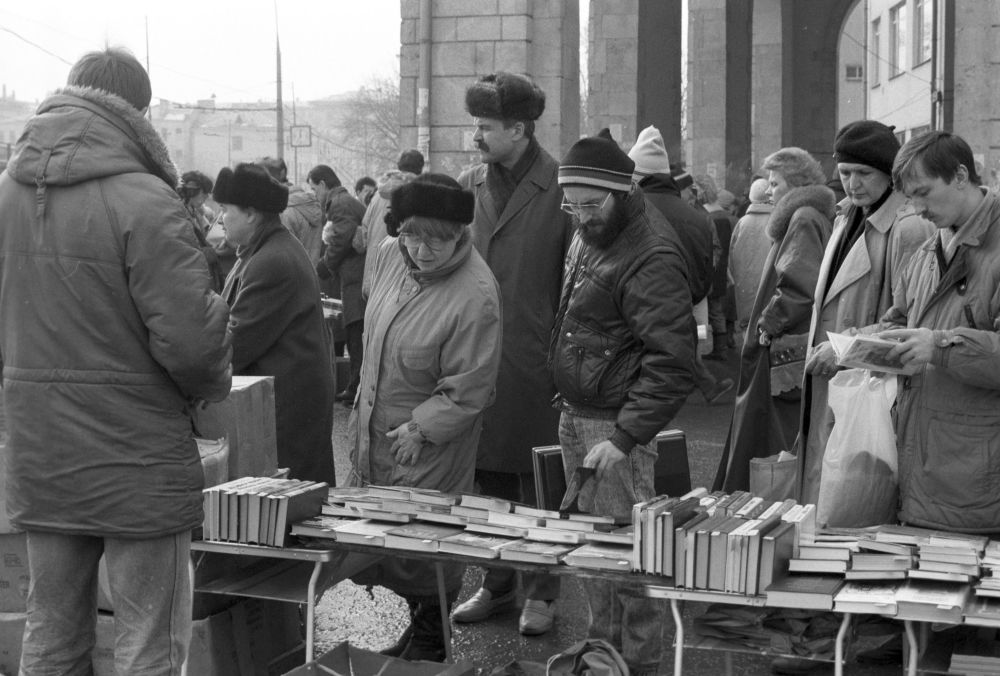